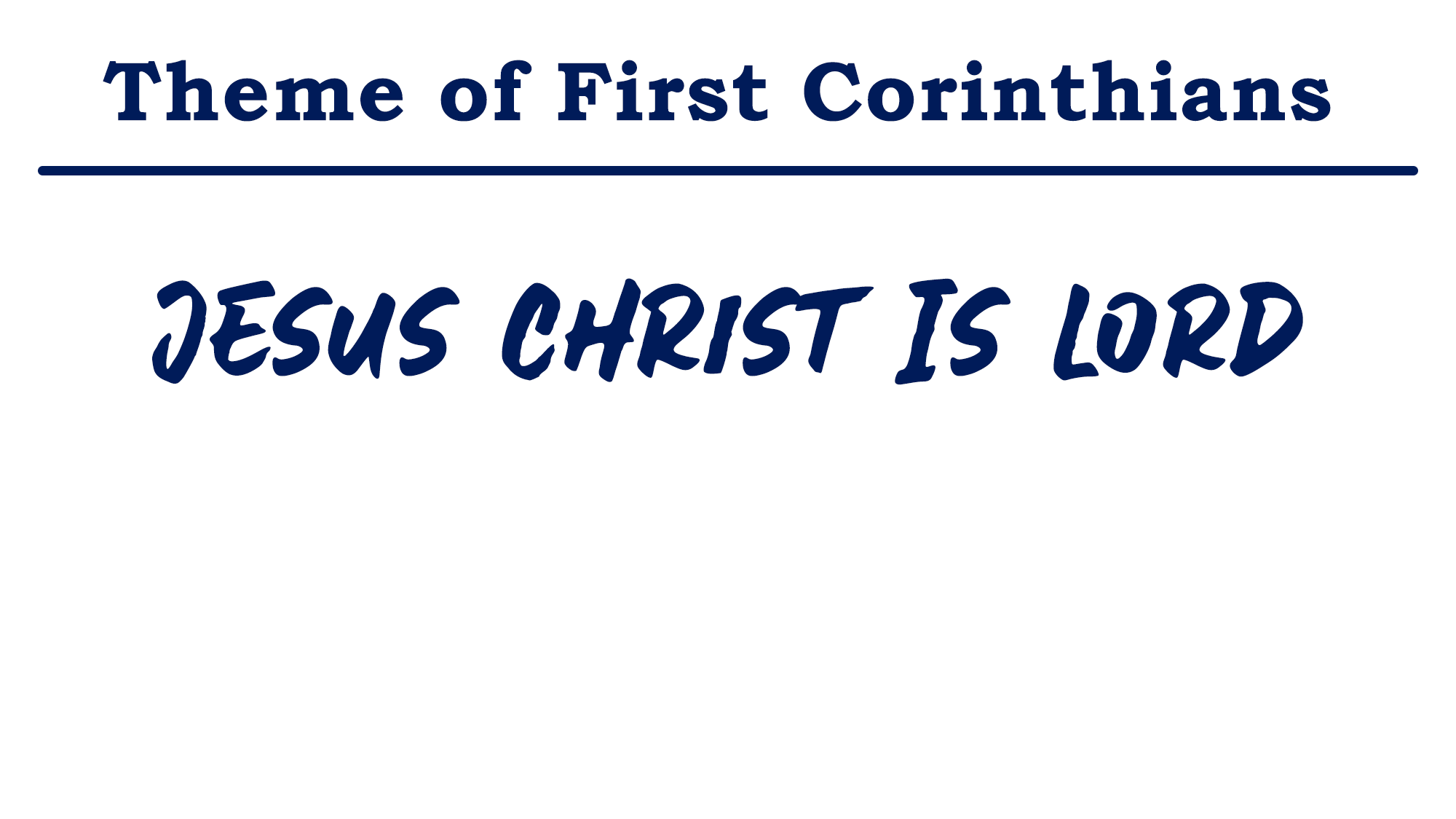 Answering Questions Regarding Spiritual Gifts (12:1-14:40)
The Existence of Miraculous, Spiritual Gifts (12:1-31)
The Revelation of the Spirit (12:1-3)
Nine Diverse Gifts of the Spirit (12:4-11)
The Unity of the One Body with Diverse Gifts (12:12-27)
Nine Spiritual Functionaries in the Church (12:28-31)
The Expiration of Miraculous, Spiritual Gifts (13:1-13)
The Gifts Exercised with Love (13:1-8a)
The Gifts Expire But Love Does Not (13:8b-13)